Figure 3. MEP amplitude in the different imagery conditions in the 2 groups. Raw peak to peak amplitude (mean and ...
Cereb Cortex, Volume 18, Issue 10, October 2008, Pages 2382–2390, https://doi.org/10.1093/cercor/bhn005
The content of this slide may be subject to copyright: please see the slide notes for details.
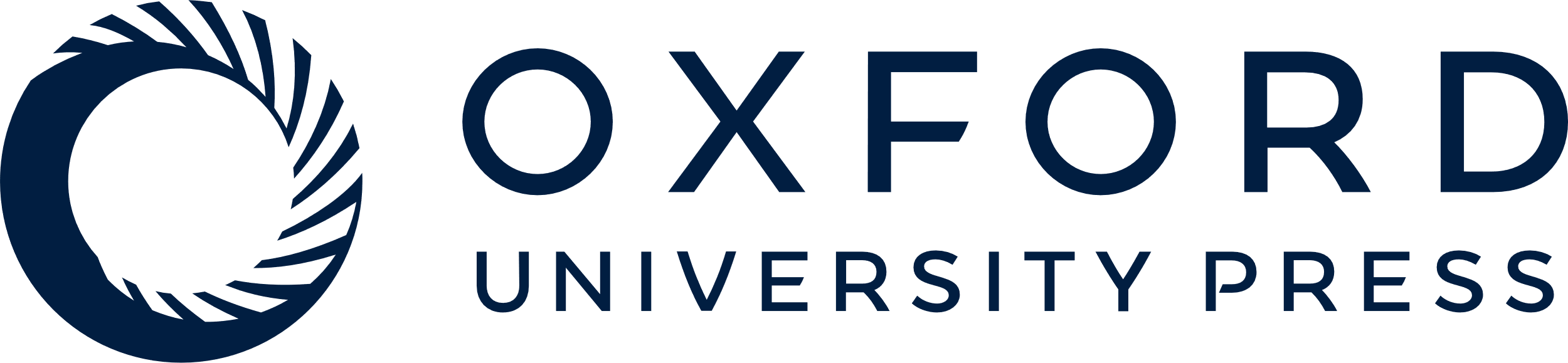 [Speaker Notes: Figure 3. MEP amplitude in the different imagery conditions in the 2 groups. Raw peak to peak amplitude (mean and standard error) in each condition for each muscle. Panel (A) depicts data for expert tennis players: in the hand (FDI) muscle mental practice of tennis lead to significant MEP facilitation compared with table tennis and baseline and tended to lead to facilitation compared with golf imagery; in the forearm (EIP) muscle the same pattern was present for tennis, and golf was facilitated compared with baseline. Panel (B) illustrates that there were no significant differences in the novice tennis players across conditions in either muscle. *P < 0.05, §P < 0.07


Unless provided in the caption above, the following copyright applies to the content of this slide: © The Author 2008. Published by Oxford University Press. All rights reserved. For permissions, please e-mail: journals.permissions@oxfordjournals.org]